Introduction to Predictive Analytics
Dave Eargle – CU Boulder
Terminology
Model
A simplified representation of reality crated to serve a purpose
Predictive Model
A formula for estimating the unknown value of interest: the target
The formula can be mathematical, logical statement (e.g., rule), etc.
Prediction
Estimate an unknown value (i.e. the target)
Instance / example:
Represents a fact or a data point
Described by a set of attributes (fields, columns, variables, or features)
Model induction:
The creation of models from data
Training data:
The input data for the induction algorithm
Subclasses of Supervised Data Mining
Classification
Categorical target
Often binary
Includes “class probability estimation”
Regression
Numeric target
Subclasses of Supervised Data Mining
Data Mining Model in Use
Data Mining versus Use of the Model
“Supervised” modeling:
“Training” data have all
values specified
Model in use:
New data item has some value unknown (e.g., will she leave?)
Let’s do it!
Download demographic_data_orig.csv
Let’s predict the amount of the sale
What kind of data type is that target variable? Continuous
So we’ll use Linear Regression
Take a random sample of 2k rows, because otherwise the modeling takes a long time
Set “region” to be a string-type
Do an Association Analysis, 
compare amount and age
compare amount and item
which is a good candidate for a model?
Do a “Plot of Means”
compare Region and amount
is it a good candidate for a predictive model?
Linear Regression, add all `Browses`
investigate the Interactive report
“Score” it
How to interpret?
How to interpret?
`Amount` is predicted by a combination of `region` and `age`
How to interpret?
These are beta estimates (B), or weights. To calculate a prediction, you just use these numbers
If your model only had `age` in it (this one has more than just `age`), you would make a prediction like this:amount = intercept + B_age * x_ageif someone were 40 years old,

amount = 890 + -3.547*(40)
amount = 748.12
Dummy-Coding
How to interpret?
These are beta estimates (B), or weights. To calculate a prediction, you just use these numbers
Region has been “dummy-coded” –one feature with 4 different values have been replaced with 3 features that are only ever 0 or 1.
To make a prediction, 
amount = intercept + B`age` * age + B`region2` * region2 + B`region3` * region3 + B`region4` * region4 

For example, for someone in region 2 who is 50:

amount = 890.394 + -3.547*50 + (-431.946)*1 + 203.549*0 + 590.613*0

amount = 281.098
How to interpret?
These tell you how “good” the model is. E.g., how close are the predicted values to the actual values?

More on this later.
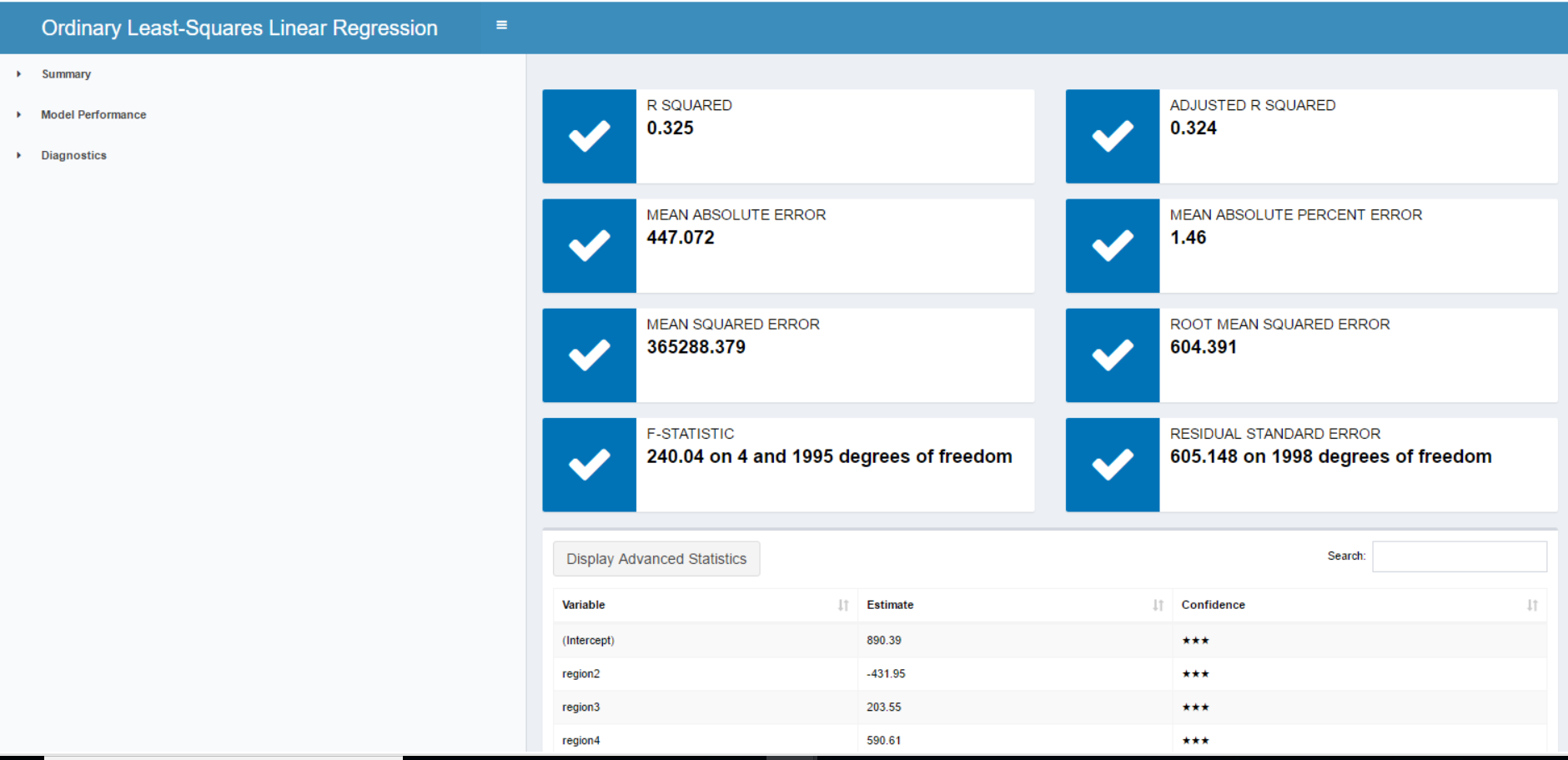 All of this is also available in the “interactive” report for a Linear Regression
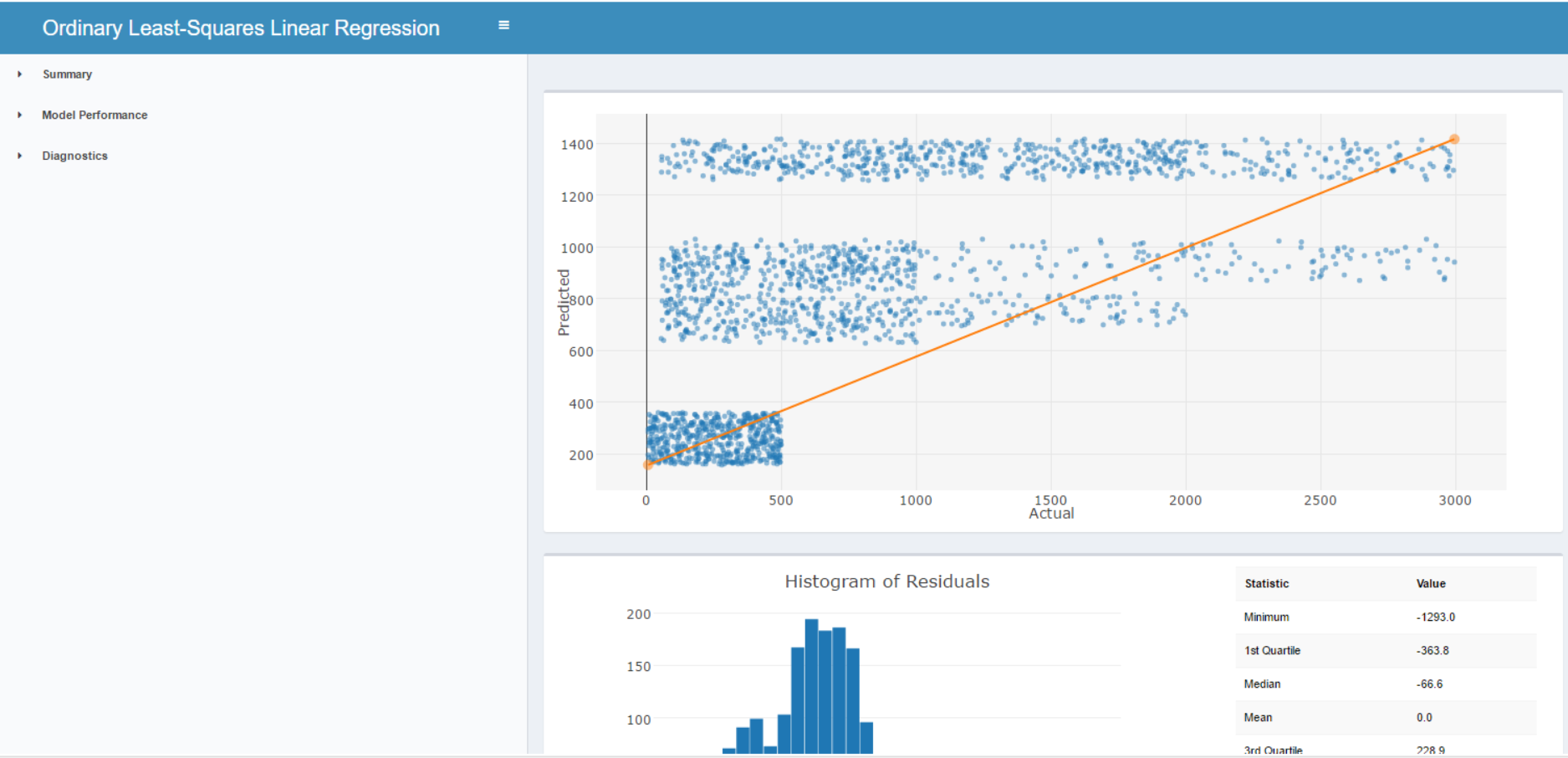 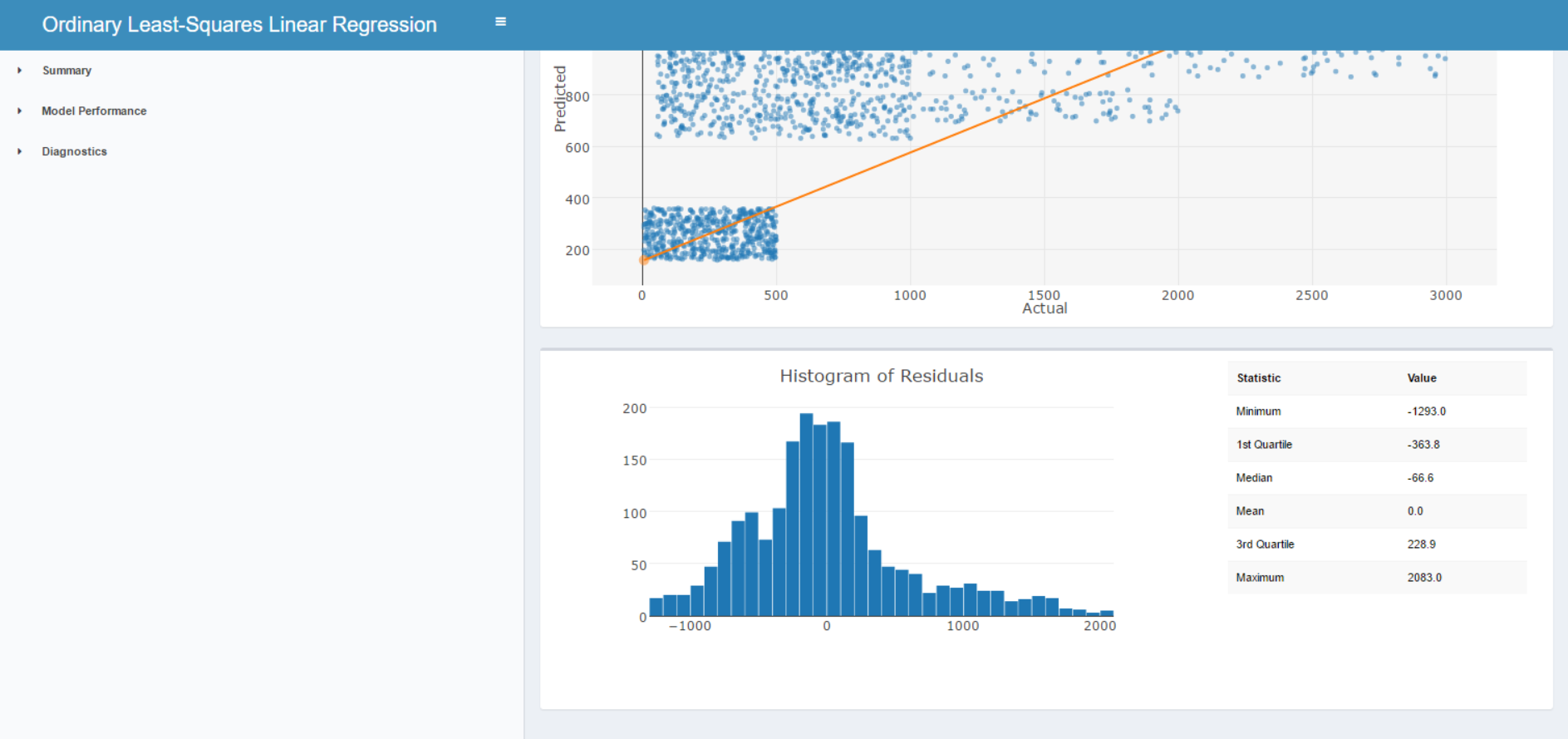 If extra time
Download luxury_shoes_trimmed.csv
We’re going to predict the maximum price at which a shoe has ever been listed
What kind of data type is that target variable? Continuous
So we’ll use Linear Regression
Filter to just records that have a `rating` -- should result in ~2k rows
`Select` just `rating`, `brand`, `price.amountMax`, `price.amountMin`
Do an Association Analysis
Linear Regression, add all `Browses`
investigate the Interactive report
Many figures in this slide deck from Provost, F., & Fawcett, T. (2013). Data science for business: what you need to know about data mining and data-analytic thinking. Sebastopol, Calif.: O'Reilly.